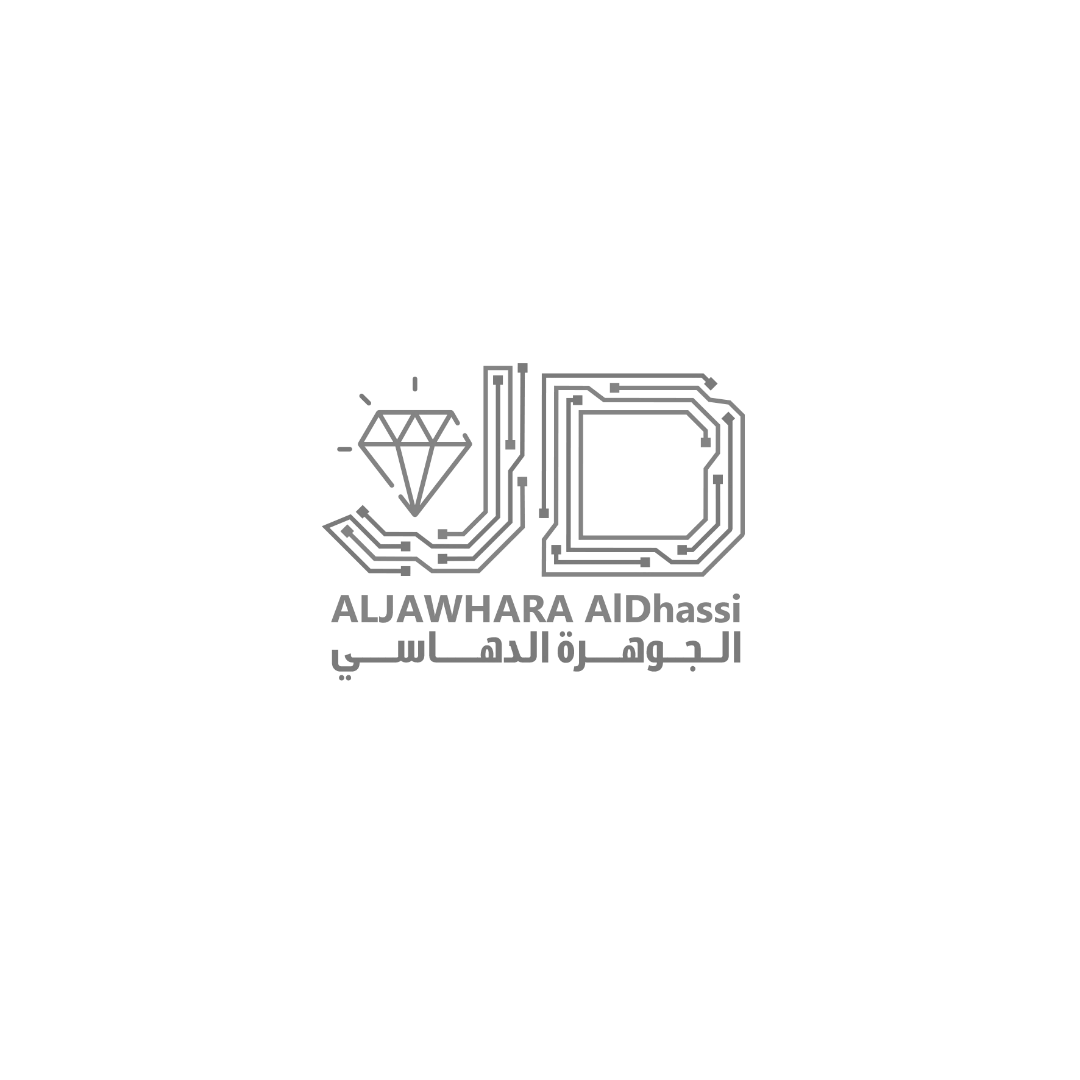 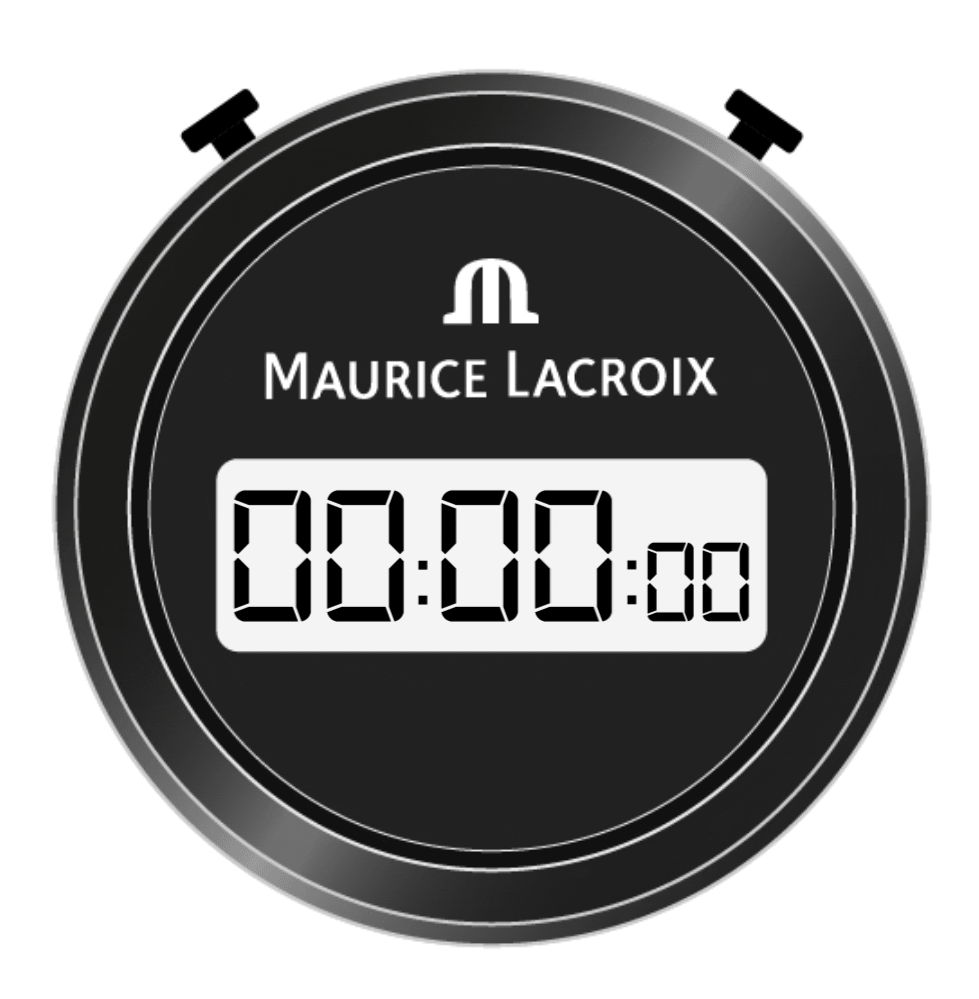 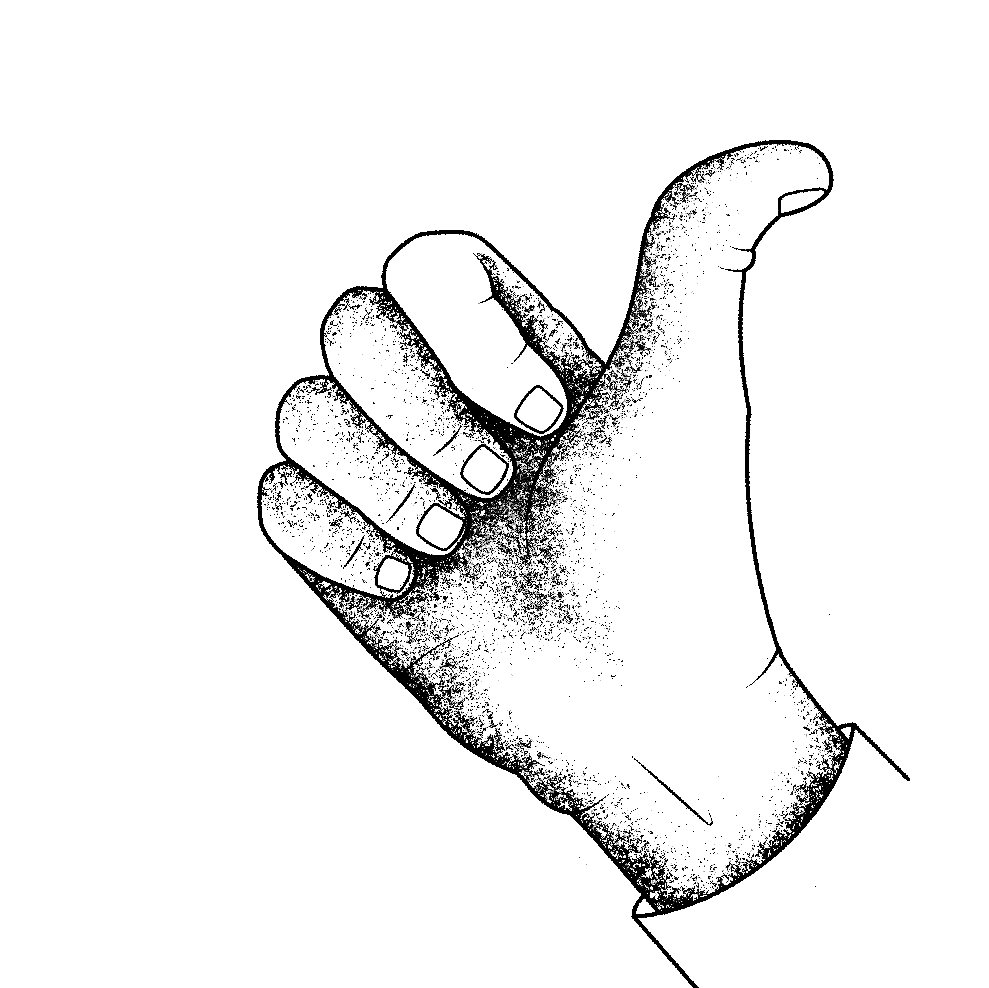 استراتيجية الأسهــم المتتالية
كتابة السؤال الأول
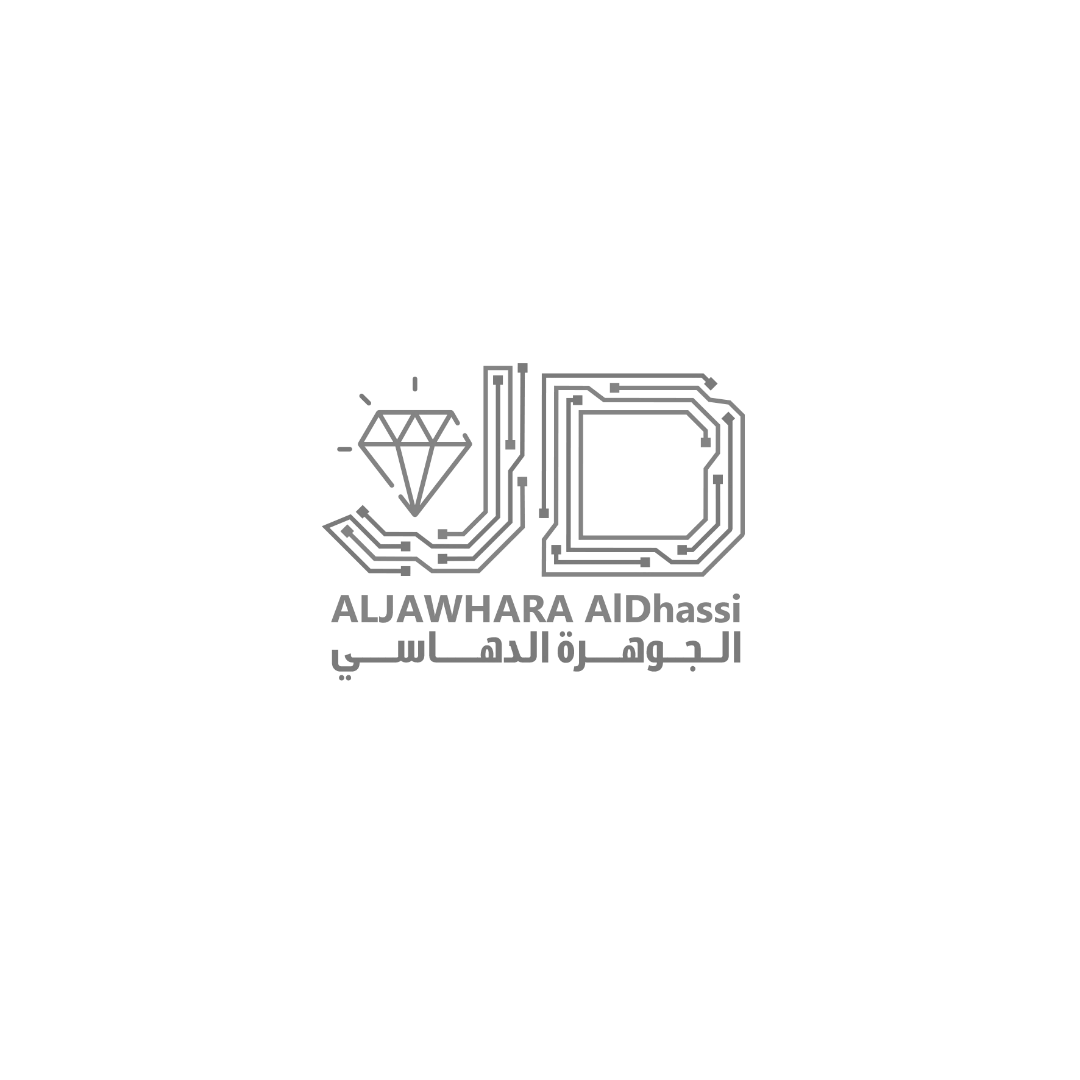 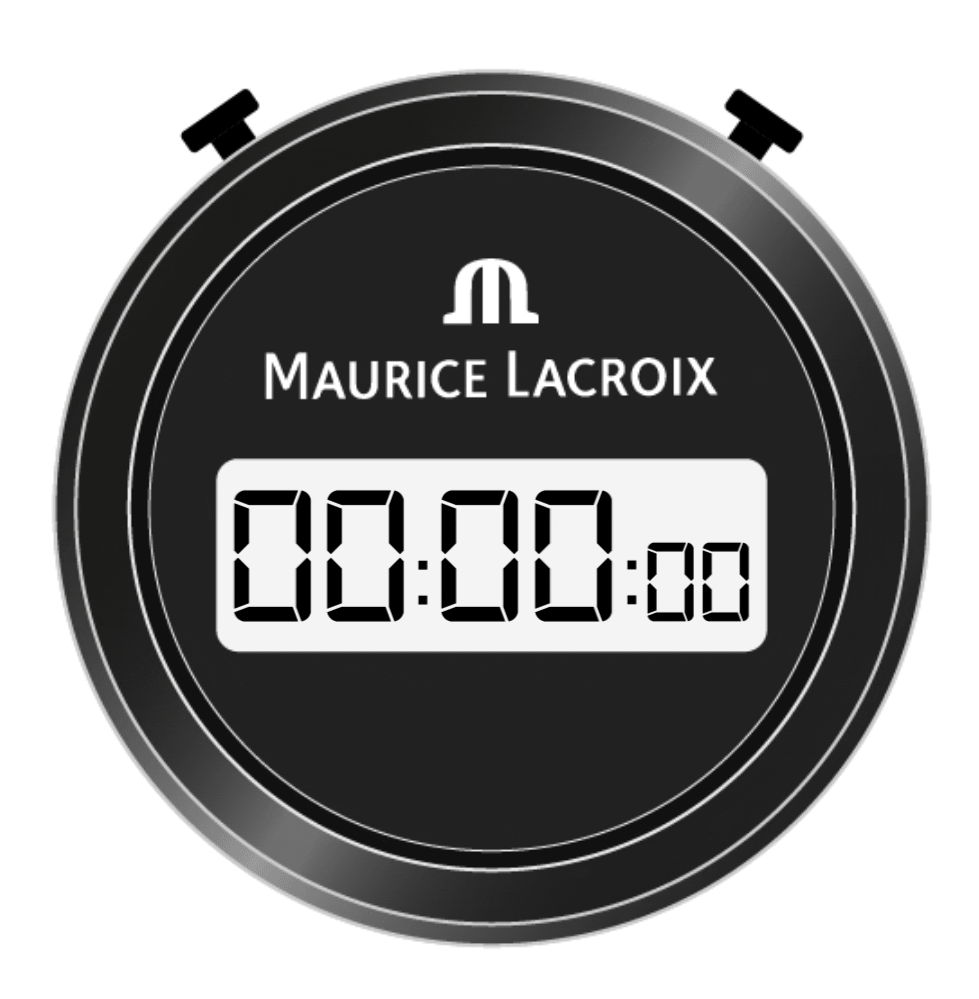 12
1
11
10
2
كتابة السؤال الخامس
9
3
كتابة السؤال الثاني
8
4
7
5
6
كتابة السؤال الرابع
كتابة السؤال الثالث